CHRIST & KNOWLEDGE CAMP 
JUNE 28TH – JULY 28TH 2017
8:00 AM – 3:00 PM
AT 
FAITH BAPTIST CHURCH
833 N. BOND ST. 
BALTIMORE, MD 21205
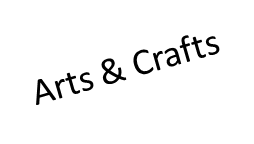 Trips
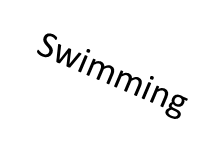 Games
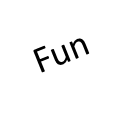 Sewing
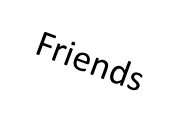 Cooking
AGES 4-14 
COST: $200.00 
INCLUDES: BREAKFAST LUNCH, SNACKS & TRIPS
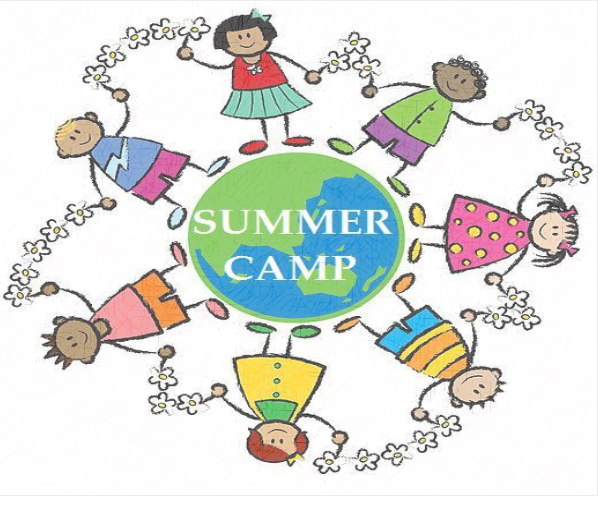 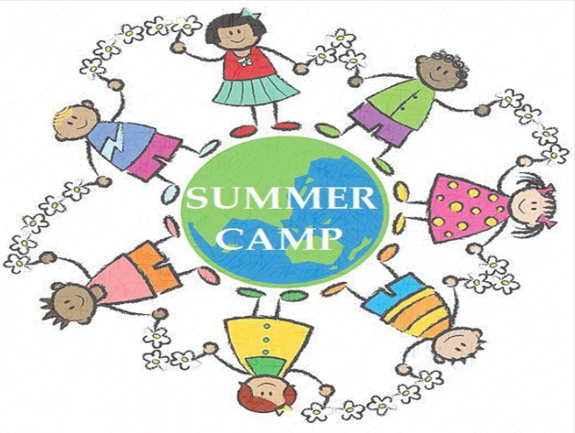 Call (410) 732-0389
For additional info 
or go to
www.faithbaptistbaltimore.org for an application